National Chief AHP Information Officer
Overview
Presented by:Prabha Vijayakumar
Chief AHP Information Officer 
Transformation Directorate
Prabha Vijayakumar – National Chief Allied Health Professional Information Officer
Prabha Vijayakumar is the Chief Allied Health Professions Information Officer at NHS England. With over 25 years of experience, she is a registered Occupational Therapist with a proven track record in leadership, complex project management, and business transformation within clinical, health, and care services. Prabha has also led initiatives to improve workforce and reduce inequalities across health and social care.


In her current role, Prabha is focused on identifying and uniting clinical leadership in Informatics across the AHP professions. She is passionate about highlighting AHP involvement in mainstream Clinical Informatics programs at national, regional, and local levels. Prabha is committed to driving a comprehensive digital strategy for AHPs at both national and regional levels, ensuring seamless alignment across systems.
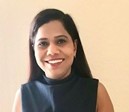 Chief AHP Information Officer – SLT Structure
Digital - High on the political agenda
“We are standing on the cusp of a medical revolution, where technology, personalised therapies and better data can transform outcomes for a generation who are more health conscious than any that came before them.”

Victoria Atkins – March 24
Tilt towards Technology.  Use Technology to unlock productivity.  Benefits of digital systems for staff working outside the hospitals. Enormous potential in AI to transform care and for life sciences breakthroughs to create new treatments. 
Lord Darzi Review – September 24
“Technology holds huge potential for improving care, raising productivity and empowering patients to manage their health – and the Health Foundation’s polling shows the public are, on balance, happy to see greater use of many types of technology in healthcare.”

Malte Gerhold, Health Foundation – May 24
“Citizens must have confidence that their personal health information is being handled securely, used responsibly and protected against misuse. They also need to see clear evidence that the insights that could be gleaned from their data are being translated into better care, new treatments and improved health outcomes for everyone.” 

Sir Patrick Vallance – May 24 Tony Blair Institute - A New National Purpose: Harnessing Data for Health
“I want to talk about some of the amazing opportunities available to the NHS now and in the coming years.  The revolution that is taking place in medical science, technology, and data that has potential to transform our healthcare.  There is no reason why we should not be leading the rest of the world in this field.”
Wes Streeting – June 23
Digital Clinical Informatics Team – our purpose
The overall purpose of the Digital Clinical Team is to ensure that clinically- led digital  transformation and delivery supports, patient safety and improved health outcomes for the NHS and citizens of England.

To add value, the Digital Clinical Team works across six domains:

Domain 1: Provide a digital clinical translation role to the national, regional and local teams. Bring understanding of the healthcare system and how it “fits together” to support digital delivery.

Domain 2: Deliver an effective digital clinical governance framework as part of wider NHS England assurance framework

Domain 3: Improve Patient Safety - Ensure NHS England provides digital solutions that meet national digital safety standards. Improve insights into patient safety through data.

Domain 4: Drive Innovation - Identify where digital solutions can deliver the objectives of NHS England and promote these. Ensure transformation programmes are effectively supported by digital technologies to improve outcomes, safety and experience. Increase uptake of digital technologies across the system by championing user experience and clinical benefits.

Domain 5: Build clinical informatics capability across the system. Set standards for the practice of clinical informatics. Inform education standards and define the future workforce model for clinical informatics

Domain 6: Provide system leadership - Work with Professional and Arm's Length Bodies to inform policy and practice. Work with the Nursing and Medical Directorate and others in NHS England to bring clinical informatics expertise to their work.
Chief AHP Information Officer (CAHPIO) - Purpose
CAHPIO role is a newly established position within the DCI team in April, 24.  

The aim of the CAHPIO is to 

Provide leadership, coordination, facilitation, evaluation and improvement across a range of workstreams, IT and digital programmes. 

Provide expertise in analysing and communicating AHP and AHP data and healthcare trends and issues at local community, regional, and national levels to inform the national and regional digital and IT programmes. 

Drive overarching digital strategy for AHPs at national level, ensuring and supporting alignment across the systems. 

Contribute to the development of digital strategy, implementation of standards and the development of a career framework for AHPs specialising in digital clinical informatics.
CAHPIO – Building the AHP digital Ecosystem, 24-25
Laying the groundwork for digital transformation

Embedding the role in the Digital Transformation Landscape 

Aligning AHP Digital expertise within the NHSE Directorates.
Establishing CAPHIO as a subject matter expert and go to resource.

Building the AHP Digital Network 

Scoping and structuring a well-defined network. 
Understanding existing AHP initiatives and identify gaps. 
Talent development and community building. 
 
Championing AHP Involvement in Digital Strategy

Collaborating with clinical informatics leads.
Ensuring AHP voices are heard in national and regional strategies. 
Aligning across the system, sharing best practices and defining “What good looks like”.
CAHPIO – Programmes of Work (TBC), 24-25
Providing digital AHP leadership input in the following programmes 


AHPs Deliver & AHP Digital Framework 

EPR 

RouteCare

Digital in community services 

Digital Workforce Plan & Digital Capability Framework

Aligning clinical informatics job profiles – DDaT, FEDIP

Increasing productivity
CAHPIO – Call for Action
My vision is to create a comprehensive AHP digital network spanning regions, ICBs, and Trusts. We aim to establish seven robust regional networks. 

Our goal is not merely to increase AHP participation in digital healthcare. We seek to cultivate a vibrant, inclusive digital AHP community that mirrors the diversity of the NHS workforce.


By working together, we can ensure that AHPs from all backgrounds contribute to shaping the future of digital healthcare. I urge all AHPs to join this movement and help us build a more diverse and representative digital network and workforce.

Reach out to me for more information and to get involved.